護理系博士班
      論文計畫書口試
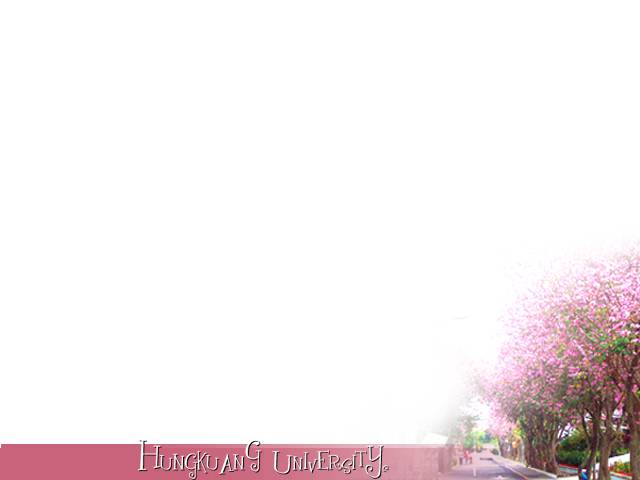 學生姓名：
論文主題(中文)：

論文主題(英文)：

指導教授：
口試委員：
          
日期：108年12月18日(星期三)
時間：13:30至15:50(範例)
地點：護理大樓E206-2會議室(範例)
摩爾書局海報列印:
A2大小、1張約90元、
可mail至hkumore@gmail.com
分機:7970